Study Skills Exam Review
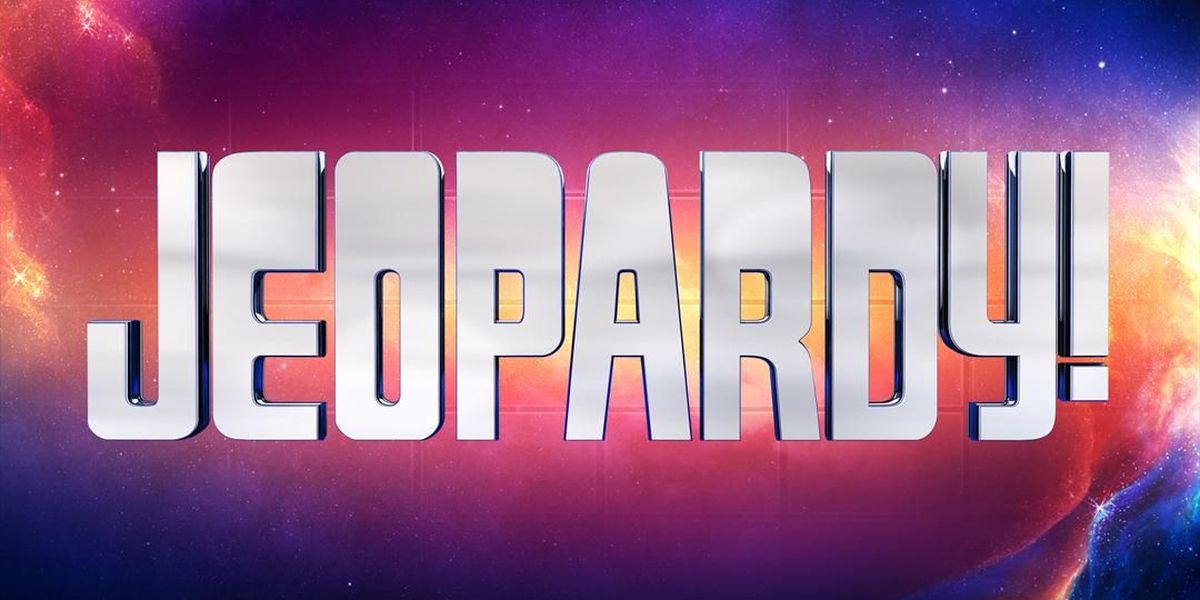 Professor Oumama Kabli
December 5, 2018
Question 1 - $10
What is the 15X4 technique?
Answer Question 1 - $10
Its a technique of studying in short bursts of 15 minutes each with short study bursts and frequent short breaks.
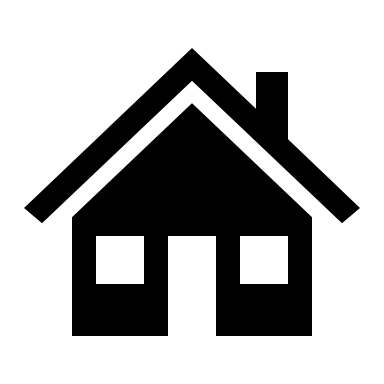 Question 1 - $20
What is procrastination? How can we prevent ourselves from procrastinating? (Provide 3 strategies)
Answer Question 1 - $20
Procrastination is a lack of motivation.  putting things off to the last minute 

Try to determine why you have been procrastinating: fear of failure? fear of criticism? self-demands for perfect work? 
Talk with a friend or someone you trust. 
 Plan each day and write down your tasks to be accomplished in a diary. Tick the tasks as you accomplish them. 
Break large and intimidating jobs down into small achievable tasks.
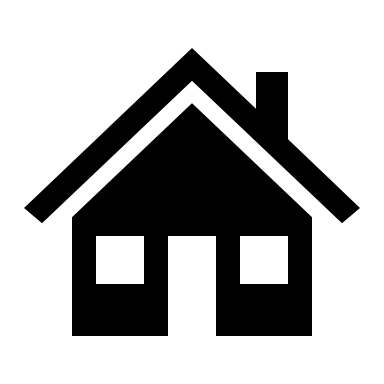 Question 1 - $30
What is the SQ3R technique for memory enhancement?
Answer Question 1 - $30
Survey, Question, Read Recite, Recall
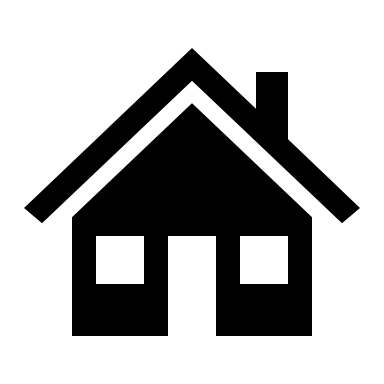 Question 1 - $40
How do you use the SQ3R technique when reading something?
Answer question 1 - $40
Surveying and Questioning are done as a warm-up before you actually start reading the material. 
As you progress, pause and Recite the major points from each section. Link these points to the prime topics 
Revise the chapter by running your eyes over the underlined or highlighted phrases once or twice over the next several days. 
Recall without referring to your notes or your textbook after completing each section of reading, develop in your own words a summary of what you read, highlighting the most important topics, concepts and themes. Recite your summary to yourself or someone else.
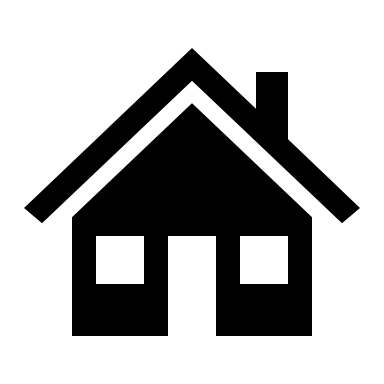 Question 1 - $50
What are some tips for remembering what you revise?
Answer question 1 - $50
Learn as you go. Revise each weekend for the semester exams. 
Use the information you are learning: debate, question, argue, present, criticize — even sing or dance to it if you can. 
Revise your notes at least five times, focusing at first on retaining the major concepts, then to subtopics and finally to supporting details. 
Use colored pens, highlighters, arrows, asterisks and any other visual aid which will help you to recall concepts in your notes.
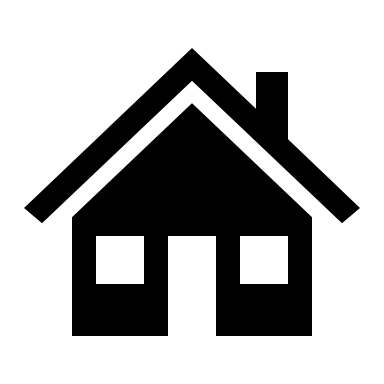 Question 2 - $10
When creating a daily To-Do list, what headings should you have in each column?
Answer question 2 - $10
Task, Priority, Time, Done
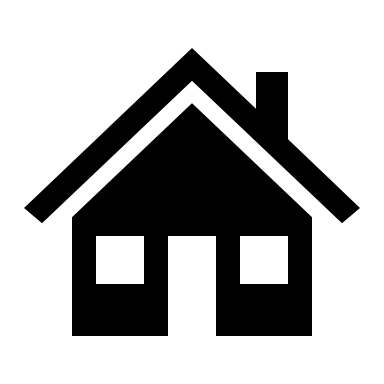 Question 2 - $20
What is the purpose of each heading (task, priority, time, done)
Answer question 2 - $20
Task  List every job which needs attention (homework assignments, long term projects, house chores) Be specific! 
Priority  After listing all the tasks, read through them and assign a 1, 2 or 3, depending upon how important and urgent they are. 
Time  An estimate of how much time you think the various tasks might take.
Done  The done column is reserved for ticks which you record after completing the individual tasks.
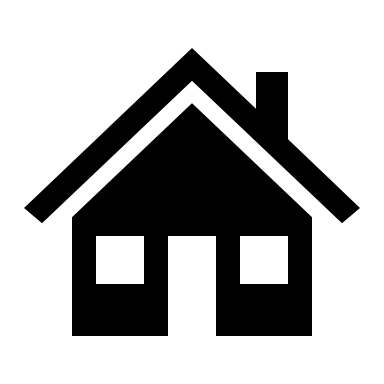 Question 2 - $30
What is a S.M.A.R.T goal?
Answer question 2 - $30
Specific (simple, sensible, significant).

Measurable (meaningful, motivating).

Achievable (agreed, attainable).

Relevant (reasonable, realistic and resourced, results-based).

Time bound (time-based, time limited, time/cost limited, timely, time-sensitive).
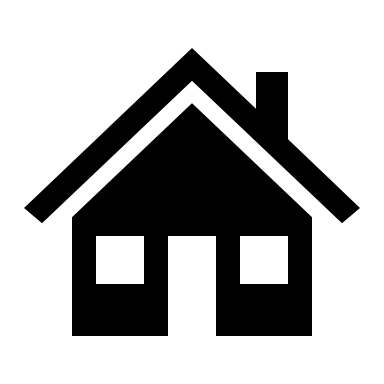 Question 2 - $40
The following is not a SMART goal: “I want to have a lot of money.” 
How can you improve it so that it meets the requirements of a SMART goal?
Answer question 2 - $40
Good example of a SMART goal: “I want to make one million within 10 years by starting an internet marketing business selling personal development products all over the world and by providing life coaching consultancy and conducting live seminars.
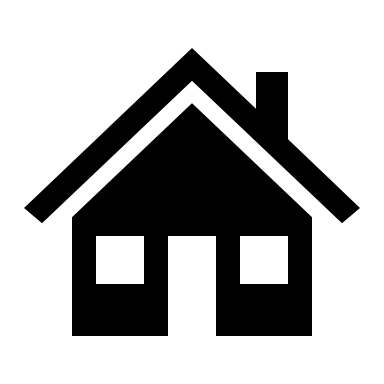 Question 2 - $50
When making long-term career goals, what are some thing you should consider?
Answer question 2 - $50
Take advantage of work experience programs which give you some first-hand experience in a workplace (internship, apprenticeship, volunteering). 

Arrange to see several people who are working in a job area which you find interesting. 

Be prepared to change your career goals as you acquire more experience. Many individuals change careers several times and do not really get settled into a long-term career until they are well into their twenties or even their thirties.
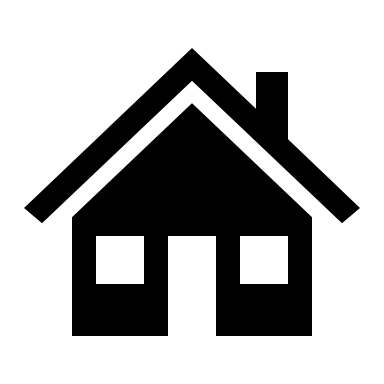 Question 3 - $10
What is the difference between listening and hearing?
Answer question 3 - $10
Hearing  The natural ability that allows us to recognize sound through our ears by catching vibrations

Listening  Listening is defined as the learned skill, in which we can receive sounds through ears, and transform them into meaningful messages
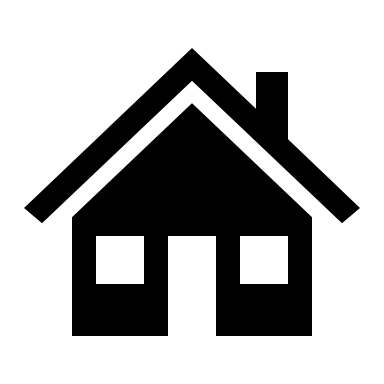 Question 3 - $20
How should you prepare for a lecture to ensure active listening?
Answer question 3 - $20
Having noted the topic(s) for the next lecture, consult your text or a reference source and browse through the relevant chapter. 

Note terms in bold face or italics, the section headings, the charts and graphs and any other features.

When browsing through the reference chapter, your mind should be very active. Ask yourself the  questions about the text.

Sit at an acoustically comfortable distance – the front of the class  you will be less likely to talk to other students or engage in any other distractions.
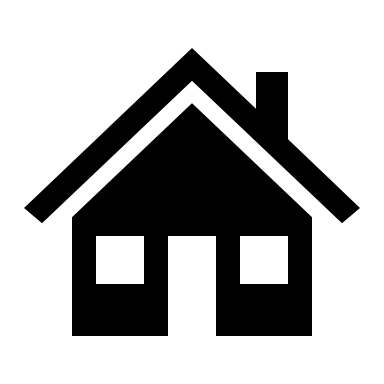 Question 3 - $30
What is one of the most important things to remember before revising for a lecture?
Answer question 3 - $30
The important point to remember is that you are simply browsing to familiarize yourself with the main ideas — you are not trying to learn the material right away.
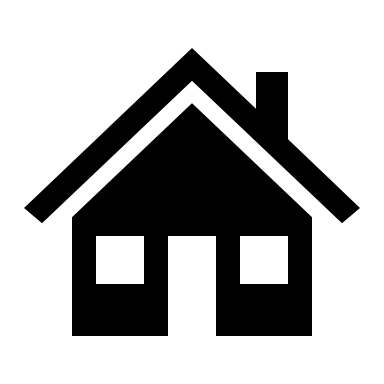 Question 3 - $40
What should you listen for while the teacher is giving a lecture?
Answer question 3 - $40
Listen for good examination questions. 
Teachers have to ultimately set examinations and the questions are most likely to come from their lectures. 
Ask yourself what are the three most examinable topics being presented in this lecture.
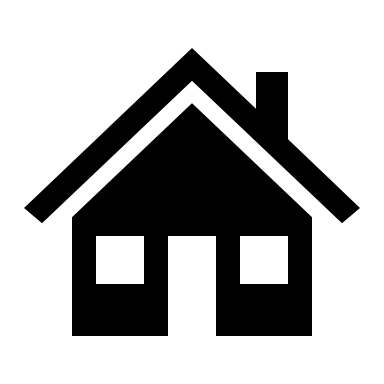 Question 3 - $50
What are some important things to look for while reading a textbook?
Answer question 3 - $50
Terms in bold face or italics, the section headings, the charts and graphs and any other features.
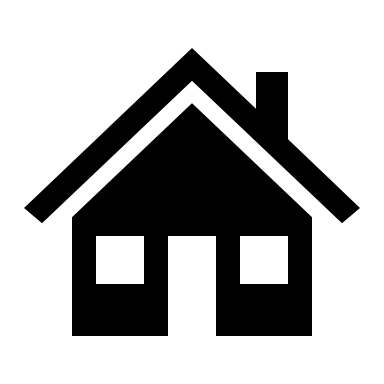 Question 4 - $10
What does it mean when your brain undergoes ”leakage”?
Answer question 4 - $10
Your brain will undergo a perfectly normal “leakage” in short-term memory of about 80 per cent in 24 hours. 

This means you will hold in your short-term memory only about 20 per cent of the content of any lecture one day later. 

The “leakage” will continue as time progresses, meaning that you possible forget everything by the time of the exam.
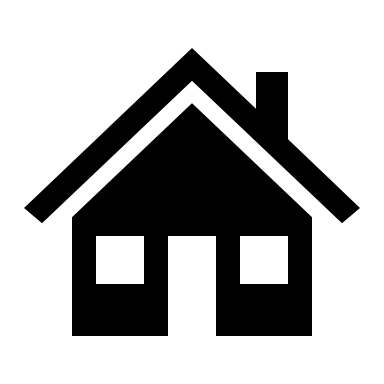 Question 4 - $20
Why is having a syllabus for a class important?
Answer question 4 - $20
The syllabus will include the weeks when the topics will be covered and recommended readings/assignments that need to be done.
It is a guide to how you will be assessed.
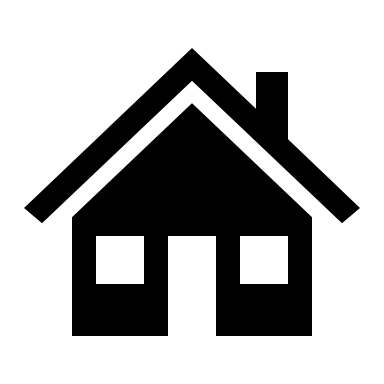 Question 4 - $30
What can you do to increase your note-taking speed?
Answer question 4 - $30
Create a range of symbols and abbreviations (shortening words) which allow you to take notes more efficiently.
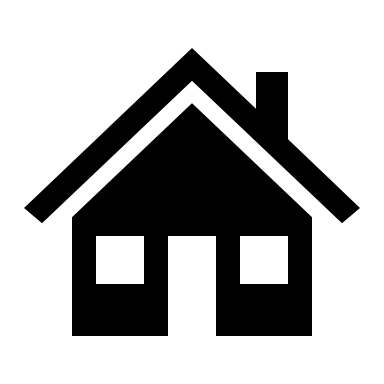 Question 4 - $40
What are some efficient note-taking tips?
Answer question 4 - $40
Always put the date and subject at the top of your notes.
Do NOT take notes on every word you hear. 
Take notes on what you don’t know If you already know something, you do not need to write it down! 
Avoid complete sentences. 
Leave space between different ideas. 
Develop a shorthand so you can write more quickly.
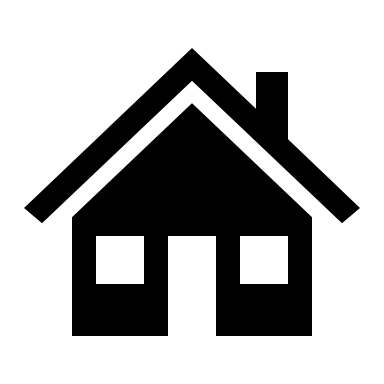 Question 4 - $50
What is the difference between verbal and non-verbal cues? What are some examples?
Answer question 4 - $50
Verbal cues   includes sounds, words, or speaking. Tone of voice, volume, and pitch. 
 For example:  pauses and repetition, emphasis- (loudness, slower speed),  Phrases like to summarize, most importantly, etc.. 

Non-verbal  cues  includes gestures, facial expressions, body movement, timing, touch, and anything else done without speaking.
 For example: things written on the whiteboard, gestures, eye contact
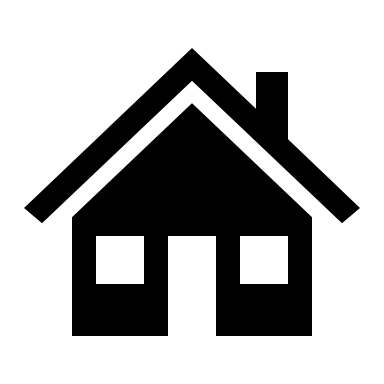 Question 5 - $10
What is speed reading?
Answer Question 5 - $10
Speed reading is a function of the number of eye fixations, or momentary stops, which you experience as you move your eyes across a line of writing.
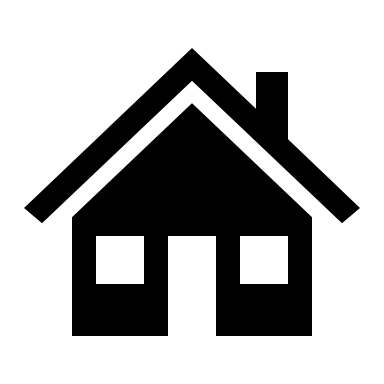 Question 5 - $20
What is the difference between skimming and scanning?
Answer Question 5 - $20
Skimming is reading rapidly in order to get a general overview of the material. 
Scanning is reading rapidly in order to find specific facts.
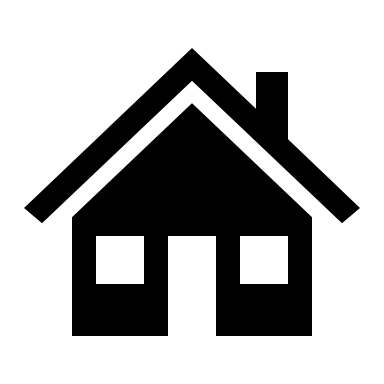 Question 5 - $30
How is the Magnetic Technique used?
Answer question - $30
Thinking of your eyes as magnets and running them down the page. 
Allow them to be drawn to bold-face print, italics, or any other terms which stand out from the surrounding text.
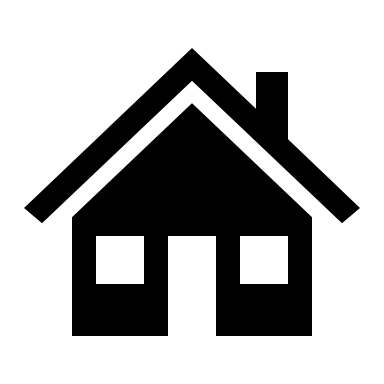 Question 5 - $40
What are some Do’s and Don'ts of reading?
Answer question 5 - $40
Do: Read with purpose (actively) 
Write while you read—take notes, outline the text, underline, etc. 
Make sure you understand—ask yourself questions, go back over important parts of the text 

Don’t: Read passively and mark up a page randomly so it looks like you did the reading 
Let yourself get distracted 
Read too fast
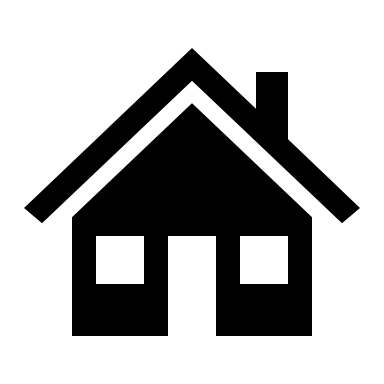 Question 5 - $50
What are examples of maps you can use to reorganize what you read?
Answer question 5 - $50
Simple Chart 
Spider Chart 
Venn diagram 
Chain Trees
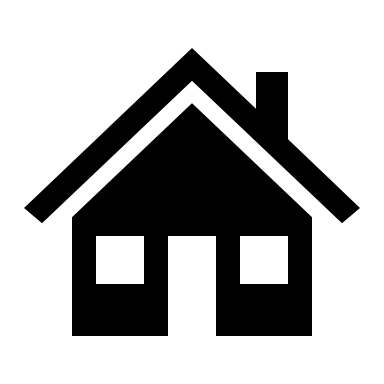 Question 6 - $10
What is the first thing you should do before writing an essay?
Answer question 6 - $10
Create an outline!
At the preliminary stage, just put some initial ideas down. They can be changed as you become more informed about the essay topic.
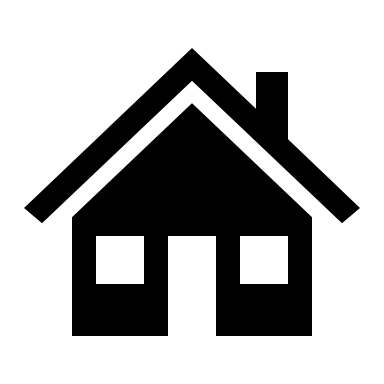 Question 6 - $20
What are the three main aspects of writing an essay? Explain what they are.
Answer question 6 - $20
Introduction
Body
Conclusion
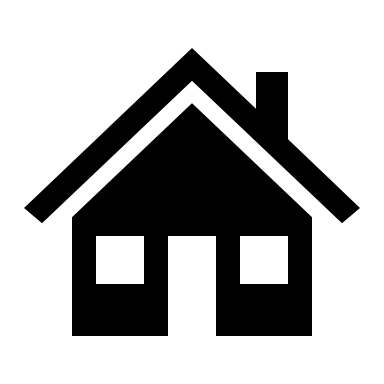 Question 6 - $30
Provide three strategies on how to write a successful thesis statement.
Answer question 6 - $30
Avoid putting your thesis statement in the middle of a paragraph or late in the paper. Your thesis should be evident in the introductory paragraph of your essay.
Be as clear and as specific as possible; avoid vague words.
Indicate the point of your paper but avoid sentence structures like, “The point of my paper is…” 
***A thesis statement is an assertion, not a statement of fact or an observation. ***
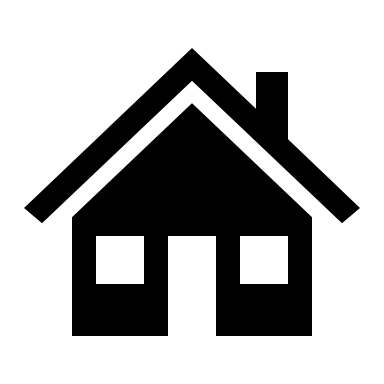 Question 6 - $40
In the body paragraph, how many main ideas should you typically have? How many supporting pieces of evidence?
Answer question 6 - $40
3 main ideas 
3 supporting pieces of evidence (123, abc)
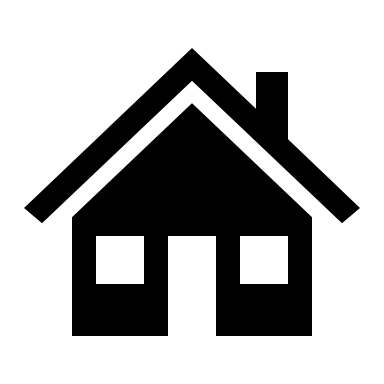 Question 6 - $50
When writing an introduction for an essay, why is it important to have a “hook?”
Answer question 6 - $50
A hook captures the reader’s attention with interesting statements and ideas.
A hook helps you consider who your audience will be and what kind of attention grabber you will use for your essay.
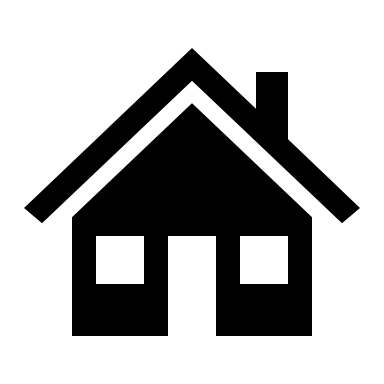 Question 7 - $10
When is lecture revision the most critical and why?
Answer question 7 - $10
The most critical first revision is just after each lecture. At this point, the topics should be fresh in your mind. 
Read through your notes and make any additions or corrections which you think are necessary. If you are confused about any topic, then consult your text or other references and make supplementary notes.
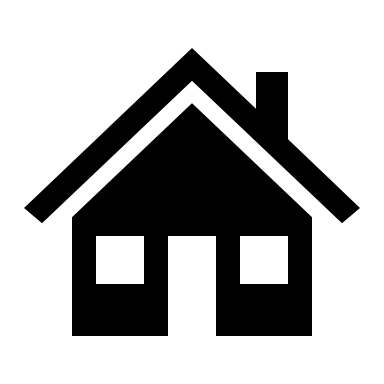 Question 7 - $20
Why is weekend learning important?
Answer question 7 - $20
It helps increase your learning potential and maximize your grades.
Regular and spaced learning is far, far superior to last-minute cramming.
It is to be used only for revising, that is learning your notes and other materials. Pull out the lecture notes and any other resources which have been generated during the last week.
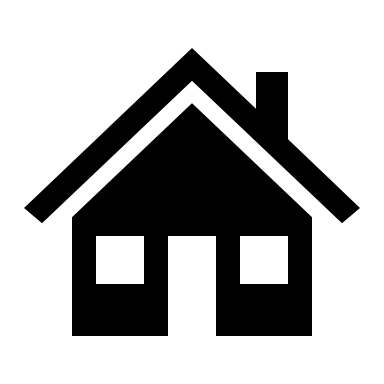 Question 7 - $30
What is the purpose of early morning revision on exam day?
Answer question 7 - $30
That early morning session should be just a light scan of the notes. It certainly is not a time to confront a new and complex topic which you suddenly think is prime exam material.
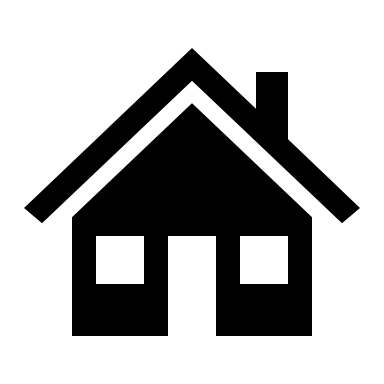 Question 7 - $40
While revising your lectures notes for an exam, what should you ask yourself?
Answer question 7 - $40
As you revise each lecture, ask yourself what are the three most examinable topics in this lecture. Note them briefly on a separate sheet for later consideration.
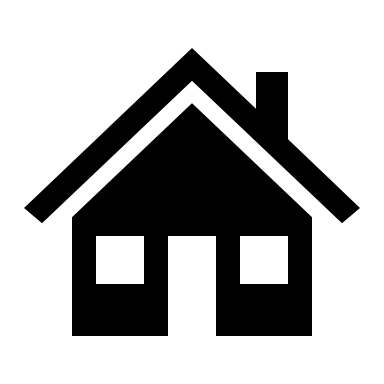 Question 7 - $50
True or False. Cramming is the most efficient way to prepare for an exam.
Answer question 7 - $50
No! Revise for exams way in advance to ensure understanding of all the material.
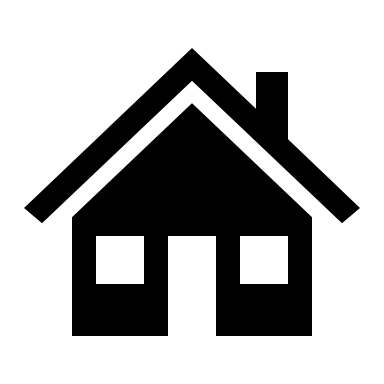 Question 8 - $10
What causes academic anxiety?
Answer Question 8 - $10
Academic anxiety is almost always due to negative thoughts, especially about the possibility of failure or poor performance.
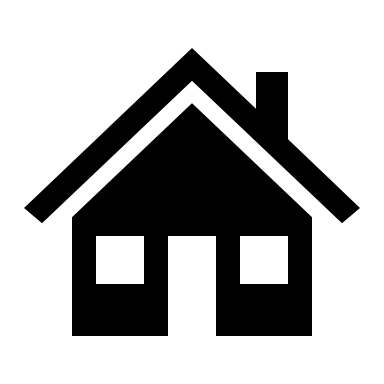 Question 8 - $20
What does T.U.F stand for?
Answer question 8 - $20
Try, Use, Fun
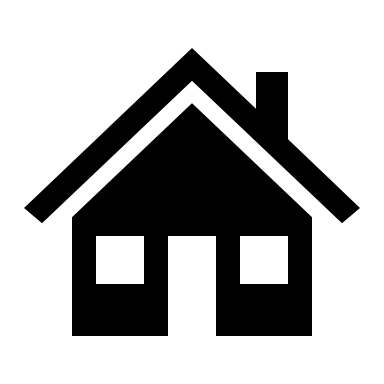 Question 8 - $30
Explain what Try, Use, and Fun are and provide an example.
Answer question 8 - $30
Try  the habit of trying particular skills every day that might be threatening yet harmless (fear of public speaking)
Use  using the skills you already have frequently to increase your strength in your behavior repertoire (using participation skills in class to build confidence in public speaking)
Fun  Something that all people enjoy and like (When trying to increase your classroom speaking skills, look for amusing stories and anecdotes which relate to topics being discussed in class)
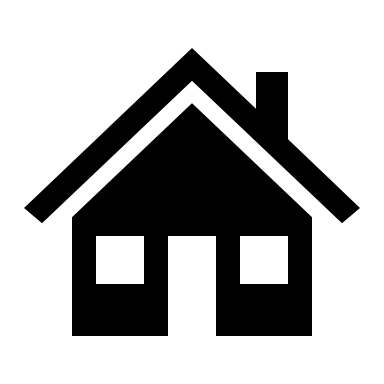 Question 8 - $40
Why is learning to relax important?
Answer question - $40
Relaxation increases blood flow to the muscles thereby providing more energy, better metabolism and improves your memory. 
Relaxation helps you to achieve a clear and calm mind, your thought process is more positive and helps you in making a better decisions.
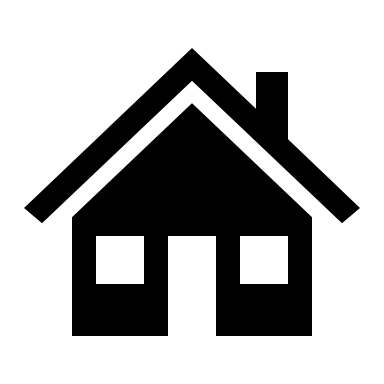 Question 8 - $50
True or False. Exam anxiety is common symptom of many students.
Answer question 8 - $50
True! Exam anxiety is very common but it is very important to find ways to minimize stress in order to maximize results on an exam.
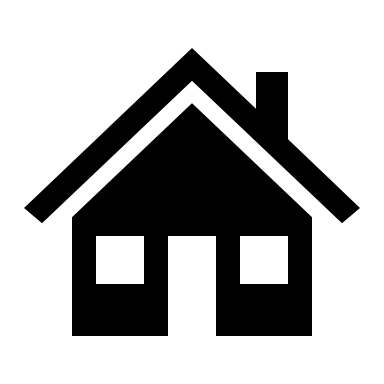